Skeema 44.10 Stressi uhkaa psyykkistä hyvinvointiaYdinsisältö
Stressi
on hyvinvointia uhkaava ja selviytymiskykyä heikentävä tilanne
ilmenee 
psyykkisenä pahoinvointina
fysiologisina reaktioina
käyttäytymisen muutoksina
ei ole tunne, mutta siihen liittyy monia kielteisiä tunteita
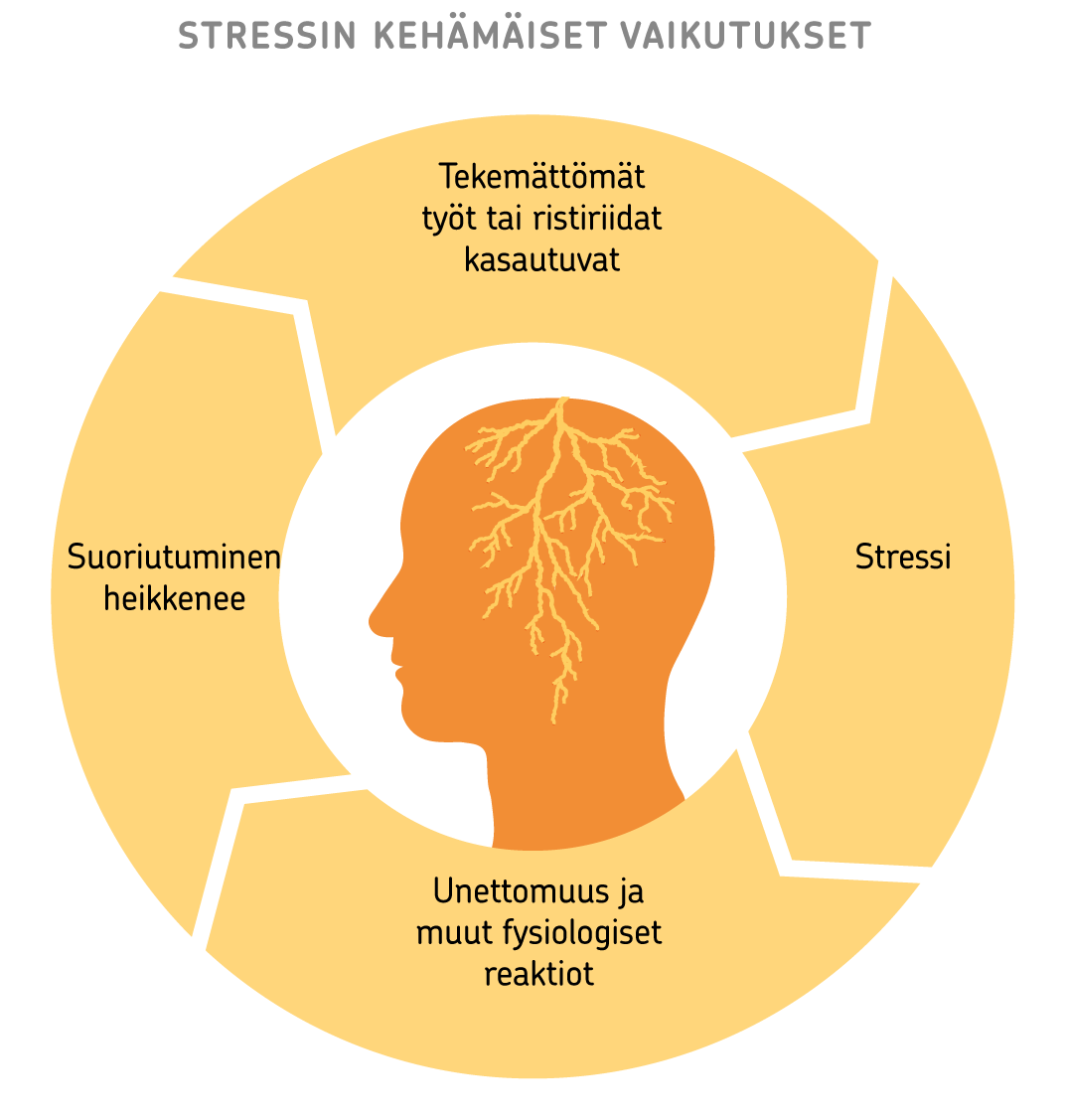 Voimakkaan stressin aiheet aiheuttavat psyykkistä ja somaattista (ruumiillista) sairastumista.
Myös vähäisillä stressin lähteillä on kielteisiä vaikutuksia.
Vähäinen ja lyhytkestoinen stressi voi olla hyödyksi.
Stressitekijät
akuutit: kestävät rajatun ja suhteellisen lyhyen aikaa
krooniset: kestävät suhteellisen pitkään, eikä niillä ole rajattua kestoa
määritelmät ovat liukuvia

Stressitekijöiden neljä luokkaa
Turhautumiset
Motiivikonfliktit
Suorituspaineet ja konformistisuuden paineet
Kriisit
Kehityskriisit
Traumaattiset kriisit
Kriisin läpikäyminen ei noudata kaikille yhteisiä vaiheita.
Elimistön stressireaktioiden syntymekanismit
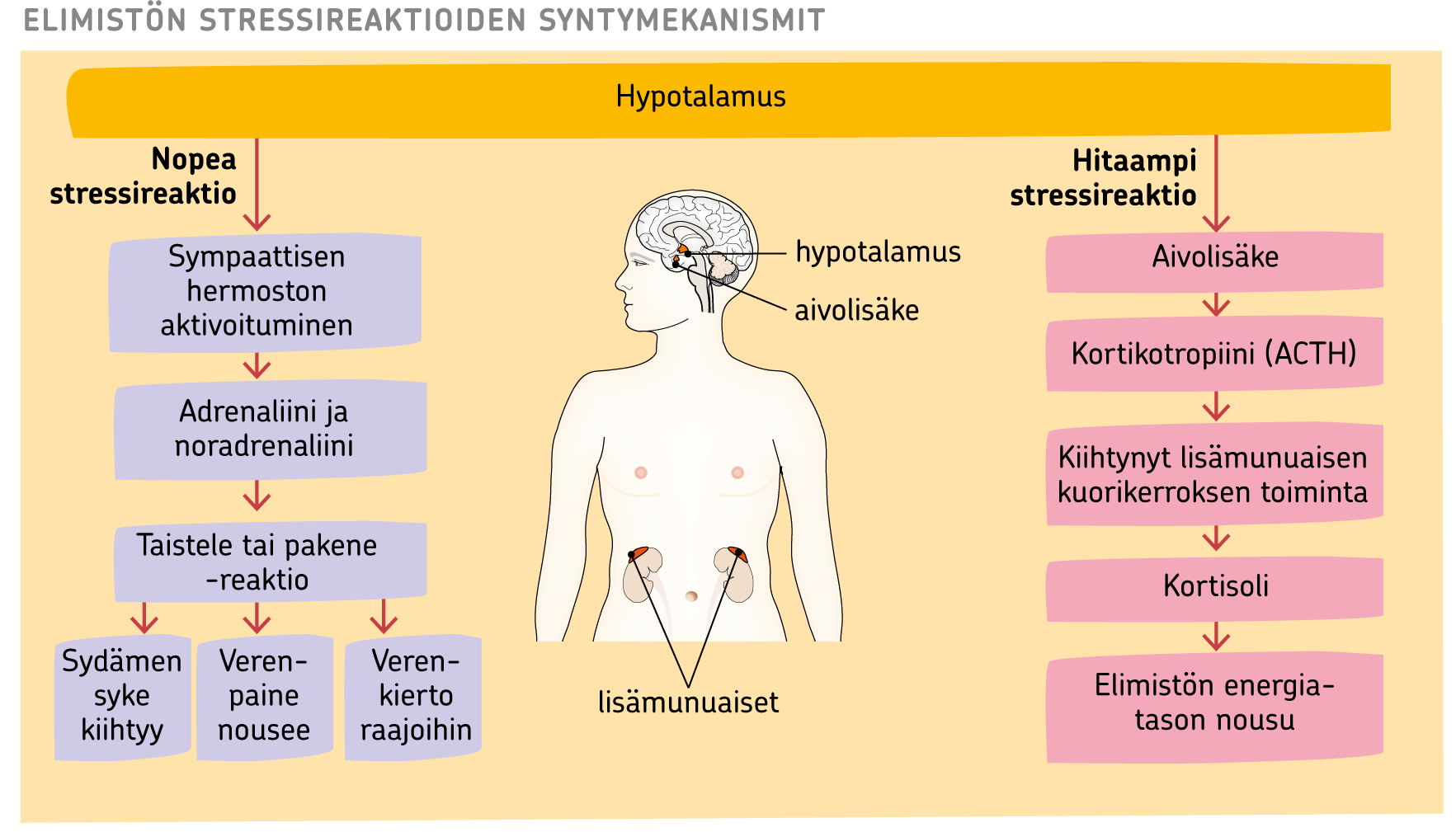 Elimistö reagoi stressiin kolmen vaiheen kautta:
Stressihormonit → pikainen sokkitila ja sen jälkeen kehon hälytystila
Elimistön vastustusvaihe → pyrkimys löytää tavat selvitä tilanteesta
Selviytyminen tai uupumus
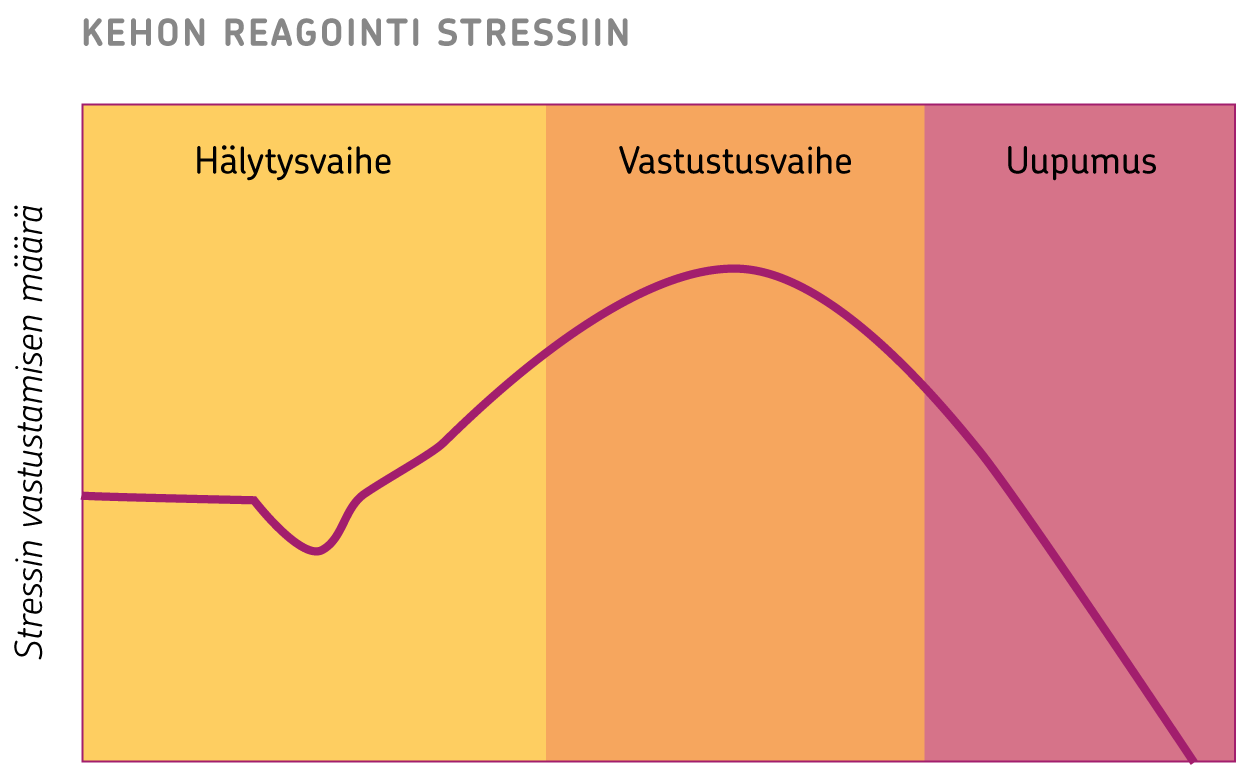 Pitkään jatkunut rasitus johtaa kehon puolustusjärjestelmän pettämiseen.
Immuunijärjestelmän heikentyminen lisää sekä psyykkisen että fyysisen sairastumisen riskiä.
Stressi tuhoaa hermosoluja ja häiritsee uusien hermosolujen syntymistä hippokampuksessa (yhteydessä masennukseen?).
Tulkinnat vaikuttavat stressin kokemiseen
Stressin kokemiseen ovat yhteydessä mm.
itsensä onnettomaksi kokeminen
taipumus ahdistuneisuuteen ja hermostuneisuuteen
taipumus voimakkaisiin kielteisiin tuntemuksiin
skeemat, jotka ohjaavat tiedon havaitsemista ja tulkintaa
Kontrolloimattomilta vaikuttavat tilanteet ovat erityisen stressaavia
Richard S. Lazaruksen teoria stressistä
Lazaruksen mukaan stressi viriää kuten tunteet.
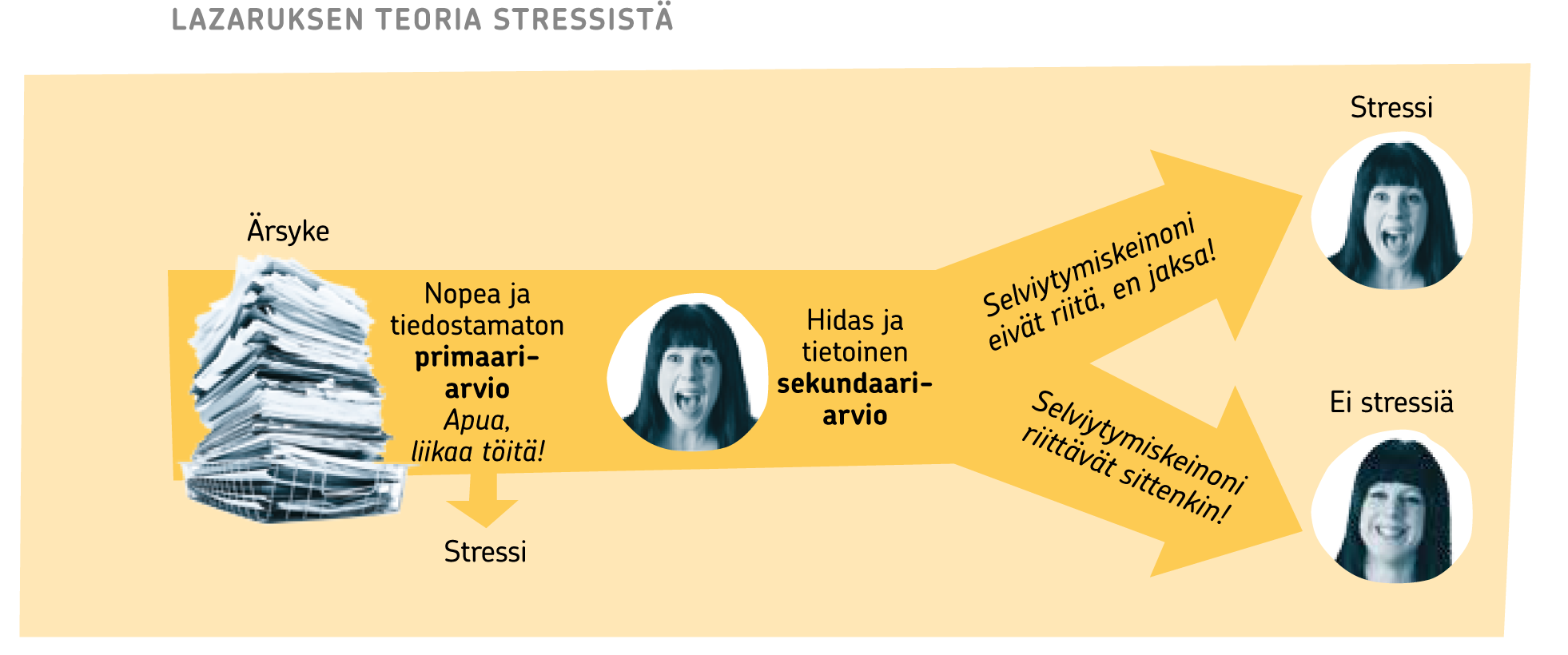 Stressiin suhtautumiseen vaikuttavat mm.
temperamenttiin liittyvä sinnikkyys
opittu avuttomuus / opittu onnistuminen
kognitiivisten hallintakeinojen käyttö, mm. kyky irrottautua saavuttamattomiksi todetuista tavoitteista ja kyky tavoitteiden uudelleen määrittelemiseen
Katastrofiajattelu.
Yksi tehokkaimmista hallintakeinoista opittuun avuttomuuteen, katastrofiajatteluun ja vaikeisiin tunteisiin on muuttaa ajattelutapaansa:
uudenlaiset tulkinnat
oman ajattelutavan hyväksyminen; ajatukset ovat ”vain ajatuksia”
→ Tapahtumat vaikuttavat psyykkisiin seurauksiin kognitiivisen toiminnan kautta eli sen mukaan, mitä ihminen tapahtumasta ajattelee ja uskoo.
”Tunnet kuten ajattelet”
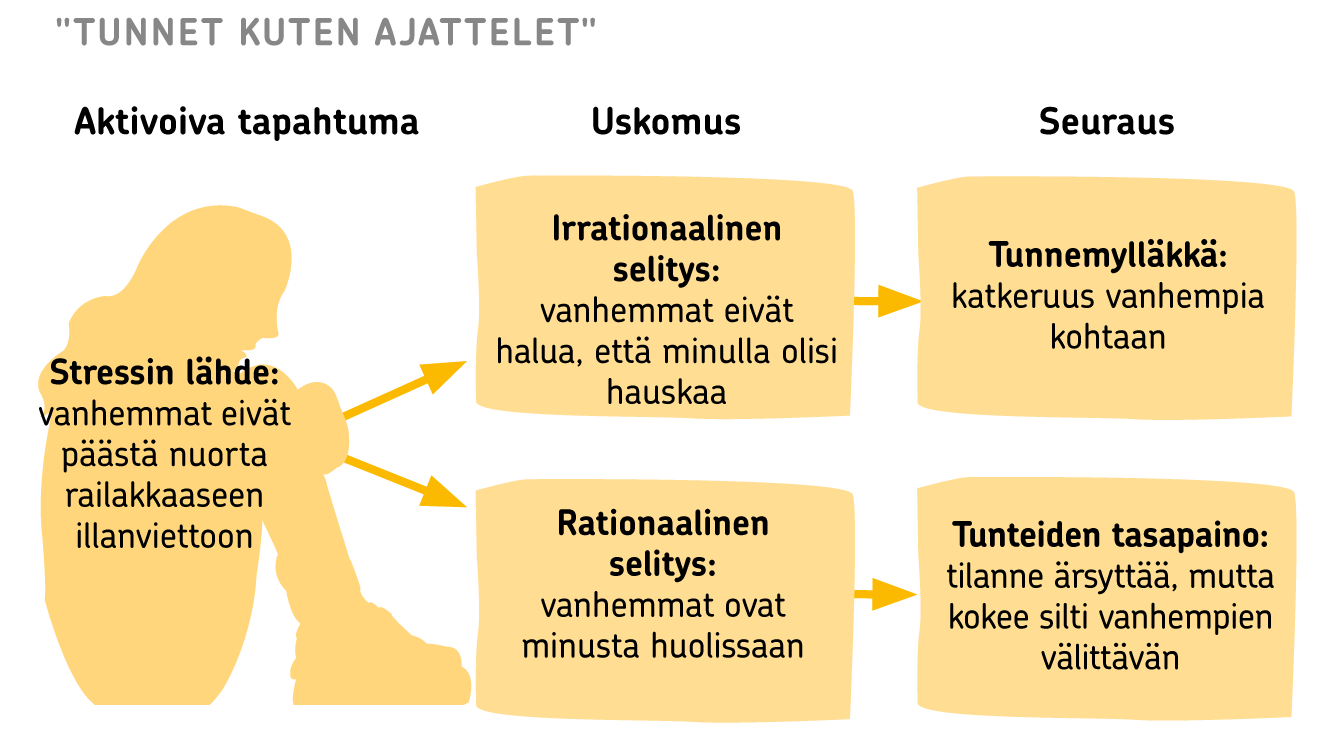